Aula 04: integração – questões monetárias e a evolução da integração
Amaury Gremaud 
(Prolam – USP)
2023
Integração: varias motivaçõesEconômicas e Comerciais
Politicas 
promoção de valores em uma certa ordem internacional (como a democracia); construção de uma defesa comum; superação de rivalidades históricas nocivas aos países que desejam se integrar...

Segurança – defesa/Paz

Promoção de Princípios e valores
Democracia
Geopolíticas
Promoção de novo equilíbrio de poder; reforço da posição dos países integrados no sistema internacional...

Equilíbrio
Liderança
Poder de negociação
Conceito
Do ponto de vista econômico:
Definição: Integração econômica regional é o processo de criação de um mercado integrado, a partir da progressiva eliminação de barreiras ao comércio, ao movimento de fatores de produção e da criação de instituições que permitam a coordenação ou a unificação de políticas econômicas em uma região geográfica, contígua ou não.
Graus de Integração Econômica (Bela Balassa/Baumann)
Acordos de preferencias comerciais
Área de livre comércio
União aduaneira
Mercado comum
União econômica 
Integração Completa (Política)
Dentro de um sistema global de comercio (SGC) – dois países decidem explorar suas relações comerciais de modo diferenciado – acordos de nação favorecida – preferencia comercial

Dentro do sistema global de comercio – transações envolvendo produto X tem tarifa tx. Em um acordo na transação envolvendo produto X entre países A e B , a tarifa passa a ser tx1, com tx1 em geral menor que tx

Em Geral acordos de preferencias comerciais são acordos comerciais mas que tem um componente politico (preferencia de um pais sobre outros) tem 3 características:
Acordos com número limitado de bens e serviços e margem limitada de preferencias (dificilmente redução completa da tarifa) 
Não há necessidade de contiguidade ou proximidade geográfica 
Importância pequena de coordenação macro
A Gremaud
4
Graus de Integração Econômica (Bela Balassa/Baumann)
Acordos de preferencias comerciais
Área de livre comércio
União aduaneira
Mercado comum
União econômica 
Integração Completa (Política)
Objetivo: facilitação – ampliação de todo o comercio entre o dois(ou mais) países 
Ampliação do numero de transações comerciais envolvidos – no limite todos os bens e serviços 
Ampliação do grau de preferencia (redução de Txesp e envolvimento de outras restrições não tarifarias 
Duas questões 
Identificar se produto tem ou não origem no pais envolvido na comercialização  - problema da triangulação – assim introduz-se o conceito de regra de origem
Só sera objeto de comercio aquele produto que tiver 60% por exemplo do seu processo produtivo feito no pais  
 Possibilidade de aparecimento de desequilíbrios comercias (no Balanço de pagamentos) entre os dois países – questões cambiais, monetárias e coordenação macroeconômicas já surgem com maior importância
A Gremaud
5
Graus de Integração Econômica (Bela Balassa/Baumann)
Acordos de preferencias comerciais
Área de livre comércio
União aduaneira
Mercado comum
União econômica 
Integração Completa (Política)
Se caracteriza pela adoção de uma politica comercial externa comum – tratamento dada a países de fora do bloco semelhante entre os países do bloco 
	Deveria envolver tanto regras (barreiras) não tarifarias como regras tarifarias (TEC – Tarifa externa comum) 
	elimina problema da triangulação 

Questões  
Amplia problema da necessidade de coordenação de questões macroeconômicas
Aparecem de forma mais explicita problema de assimetria e/ou choques assimétricos
A Gremaud
6
Graus de Integração Econômica (Bela Balassa/Baumann)
Acordos de preferencias comerciais
Área de livre comércio
União aduaneira
Mercado comum
União econômica 
Integração Completa (Política)
Vai além da União aduaneira – passo grande:
Além de livre circulação de mercadorias, TEC, temos ampla (plena) mobilidade de fatores de produção entre os países:

Livre circulação de pessoas – trabalhadores (formação, emprego)
Livre circulação de capitais 

Coordenação de politicas macroeconômicas mais ampla ainda 
Legislações nacionais ajustadas 

Debate: 
Grau de cooperação: Coordenação, convergência, uniformização, harmonização 
Amplia necessidade: arranjos institucionais supranacionais
A Gremaud
7
Graus de cooperação econômica (Alfred Steinherr)
Coordenação 
escolha conjunta de metas e instrumentos de política macroeconômica (e a forma de sua utilização)
Convergência
à redução das disparidades econômicas entre os países 
Harmonização
criação de instituições supra nacionais tomadoras de decisão
Evita que determinadas políticas de um país gerem efeitos perversos sobre outros gerando conflitos que podem dificultar a integração
Área possui maior estabilidade e reduzem-se as diferenças de comportamento quando de choques externos
Aprofunda processo e dá maior credibilidade à convergência e  à coordenação macroeconômica
Graus de Integração Econômica (Bela Balassa/Baumann)
Acordos de preferencias comerciais
Área de livre comércio
União aduaneira
Mercado comum
União econômica 
Integração Completa (Política)
Na União econômica – existe uma ampla coordenação das politicas nacionais e a cooperação atinge patamares ainda mais amplos 

No limite existe a unificação de parte das politicas econômicas (união monetária, p. ex.) e ao menos elevada harmonização entre as politicas nacionais 

Existência de órgão supranacionais não apenas de coordenação mas tanto de implementação das politicas, quanto de redução de assimetrias

Questão da soberania e das assimetrias
A Gremaud
9
União Monetária: implicações
Autoridade Monetária (BC) única
 Moeda única
 abre mão da política monetária
 taxa de cambio interna definida no momento da união
 política cambial conjunta, não existe política cambial interna ao bloco.
A Gremaud
10
Única, comum , Local ?
Moedas são ofertadas a principio nacionalmente,  mas internacionalismo das trocas e fluxos financeiros
Se existe mais de uma moeda , como elas se relacionam 
Moeda nacional – moeda internacional 

 Como funciona o mercado de cambio ?
Conversibilidade entre as moedas
 (controles de acesso - fluxos) 
Mecanismo de formação de preços (cambio fixo x flutuante)
Em que moeda países recebem ou fazem os pagamentos ? (Mantidas como reserva)
Moedas nacionais livremente aceitas 
Existe uma moeda internacional 
Emitida por um organismo internacional 
Emitida por um pais e aceita pelos outros 
Existem varias moedas internacionalmente aceitas 
Hierarquia de moedas
As opções cambiais
Formação dos 
preços -
 taxa de 
cambio
Existência ou não de controle sobre fluxos de recursos 
externos – possibilidade  de trocar livremente, em 
qualquer situação, recursos externos por internos
Tipos de Controles de fluxos
Qual a forma do controle ? 
Diretos – controles administrativos
Controle de volume
Limites quantitativos (proibição)
Procedimentos de aprovação 
Indiretos – controles baseados no mercado
Aumento do custo
Taxas múltiplas de câmbio
Taxação (saídas e entradas)
Depositos compulsórios, “quarentenas”
Prudenciais
Controle sobre qual fluxo?
Entrada ou saída
Fluxos da Conta de capital e financeira
Portfolio
IED
Curto x longo prazo
Fluxos das Conta de Transações correntes
Remessas de lucros e pagamento de juros
importações
Regimes Cambiais: um leque de possibilidades – formação de preços
Não Cambio  (não moeda)
Dolarização
Política cambial (monetária) compartilhada
União Monetária
Não Política cambial
Currency Board
Cambio Fixo
1 moeda (qual), cesta de moedas
Crawling Peg
Bandas
Bandas curta ou Larga
Crawling Band,
Zonas Alvo
Bandas assimétricas
Flutuação Suja, Administrada (Coordenada)
Existe (qual) sentido da intervenção? 
Medo da desvalorização
Mercantilismo moderno
Existe (qual) ancora nominal ?
Metas Inflacionárias
Metas de agregados monetários
Flutuação Livre
A Gremaud
14
Regiões ou blocos regionais podem buscar soluções comuns para suas transações
Vários arranjos são possíveis - Bloco – Países A, B e C
Exemplo 1
Cada um tem sua moeda – transações internas se fazem com ela 
Transacionando com resto do mundo com moeda externa (US$)
Transacionam entre si também com base na moeda externa  
Exemplo 2 
Cada um tem sua moeda – transações internas se fazem com ela 
Transacionando com resto do mundo com moeda externa (US$) 
Transacionam entre si, pelo menos em parte com suas moedas locais 
Exemplo 3 
Cada um tem sua moeda – transações internas se fazem com ela 
Transacionando com resto do mundo com base em um moeda internacional (US$) 
Transacionam entre si, pelo menos em parte com uma moeda comum criada para isto 
Exemplo 4
Abandono das moedas nacionais, criação de uma moeda única para transações internas ao bloco e a cada um dos países 
Transacionando com resto do mundo em um moeda internacional (US$)  - so uma taxa de cambio para todos os países 
Transacionam entre si com base na moeda única
Sistema de moeda Local (SML),       Acordo Reciproco de Compensação (RCA)
SUR
Moeda comum
EURO moeda unica
Porque se quer 4 ou 3 ou 2?
Até onde isto efetivamente vai ocorrer:
Ate onde não vai se criar novos custos ou novas burocracias operacionais 
Dependência x credibilidade(confiança) nas novas instituições 
Até onde existe um novo tipo de dependência 
Hierarquia entre moedas do bloco
Normalmente:
Fomentar o bloco e as transações intrabloco 
Facilitar – operacionalmente - operações
diminuir custos de transação 
Diminuir vulnerabilidade externa 
Diminuir efeito de custos e oscilações fora de seu controle 
Diminuir dependência de moeda externa
O que ser quer com a integração ? Ate onde ela vai ?
União Monetária: bases
Teóricas:
Área Monetária Ótima
Teoria da Integração
Coordenação de políticas
Federalismo e Estabilização
Práticas:
Unificação monetária norte-americana
Europa: Coordenação, Serpente e SME, UME- Euro
A Gremaud
17
AMO – Área Monetária Ótima
Definição: 
uma área de moeda ótima (AMO) é uma região geográfica em que seria benéfico estabelecer uma moeda única. 
 A teoria da AMO foi desenvolvida na década de 1960, principalmente por Robert Mundell (Nobel 1999). 
Uma AMO pode combinar vários países, mas também pode ser parte de um país.
 Por exemplo, pode ser benéfico separar o Canadá (ou os EUA) em duas áreas separadas, a costa leste e costa oeste, com moedas diferentes e cambio flutuante entre elas
AMO: finalizando ...
A teoria da AMO tenta avaliar a adequação de uma União Monetária entre países. 
Esta união monetária deverá produzir benefícios econômicos, tais como a eliminação dos custos de transação. 
No entanto, isso implica em custos, especialmente os de abandonar a sua própria política monetária e assim influir na sua taxa de cambio
Os países que formam uma União Monetária, renunciam a sua principal ferramenta para controle de choques assimétricos 
Até onde estes choques são importantes ?
AMO e Integração
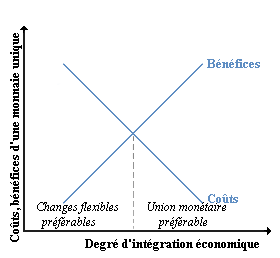 Os países que formam uma União Monetária, renunciam a algumas de sua principais ferramentas para o controle (enfrentamento) de choques assimétricos
A questão dos choques assimétricos
Mundell distingue o caso, em que as taxas de câmbio são flexíveis dos de uma União Monetária (que no fundo tem um sistema de cambio fixo entre seus países). 
Em caso de choques assimétricos, se a demanda se move de um país (A) para outro (B), ele causará desemprego em A e inflação em B. 
Uma desvalorização da moeda de A em relação a B irá permitir um reequilíbrio da situação .
Se não houver condições para uma desvalorização da moeda, apenas uma mobilidade dos fatores permitirá o reequilibrio
Robert Mundell e as AMO
Critérios para uma AMO
AMO: tradicional
Simetria
Mobilidade de fatores
Mackinon: grau de abertura
Kenen: grau de diversificação da estrutura produtiva
AMO: atualização
Homogeneidade de preferencias
Língua comum 
Sentimento de pertencimento a algo comum -objetivos comuns
Distancia em tamanho das economia
Debates: ex ante ou pode ser alcançado ex-post
	até onde flexibilização
Graus de Integração Econômica (Bela Balassa/Baumann)
Acordos de preferencias comerciais
Área de livre comércio
União aduaneira
Mercado comum
União econômica 
Integração Completa (Política)
A Gremaud
24
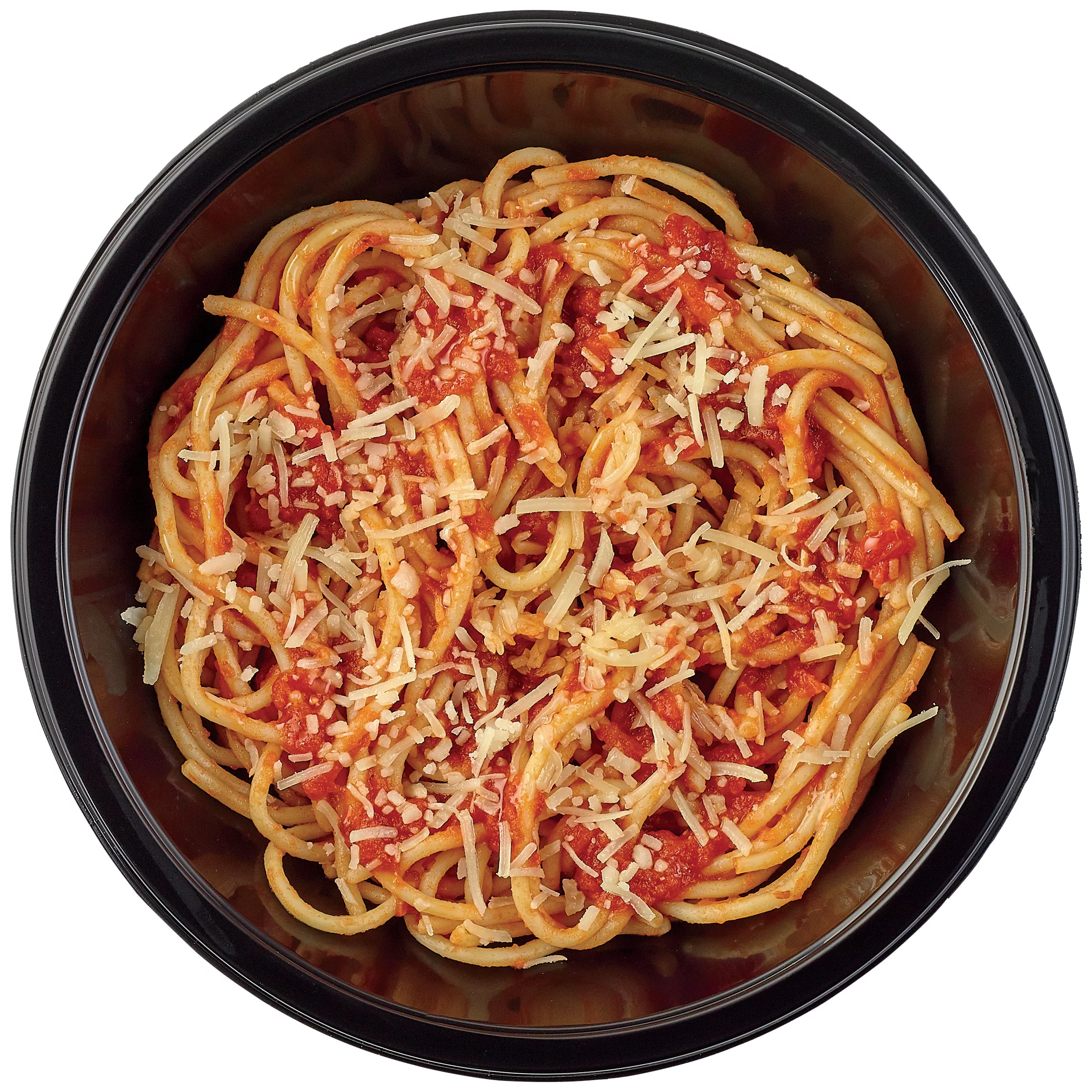 Um histórico dos processos de integração
Acordos de primeira geração x de nova Geração
1ª Geração
Problema básico é a questão comercial em si
 Ampliação das vendas, benefícios aos produtores 
 Ampliação das compras  benefícios aos consumidores ou não 
 a ideia se comercio amplia ou desvia comércio, se é melhor (ou se substitui) um processo de abertura comercial 
 Nova geração 
Mudanças nas próprias teorias do comercio e na ideia de vantagens da proteção nos processos de desenvolvimento
Questões mudam (dentro da economia) 
Economias de escala, Eficiência produtiva 
dimensões do mercado consumidor em processos de industrialização fechadas
 concorrência intra bloco 
Novos temas (Motivações)
Para além de questões comerciais
politicas de compra governamental, homogeneização legal intrabloco (direito do consumidor, tributação interna, leis concorrências, legislação ambiental e trabalhista)
Inclusão de temas como infraestrutura, segurança , aspectos políticos
AL Comparação com Europa
Europa, processo de integração regional relativamente unificado 
experimentou várias ondas de alargamento, desde os seis Estados-membros originais em 1957 até a hoje 
Existem idas e vindas momentos de aceleração e de recuo (exemplo recente Brexit) 
América Latina – também sucessão de ondas porém com a  assinatura de vários acordos iniciando ou reativando vários processos de integração distintos.
Processos se sobrepõem e se emaranham, tecendo uma colcha de retalhos complexa. 
Além dos históricos acordos sub-regionais assinados na América Central e nas áreas andinas e caribenha nas décadas de 1960 e 1970, o Mercado Comum do Sul (MERCOSUL) foi adicionado em 1991 e, mais recentemente, a Aliança do Pacifico, a Aliança Bolivariana para as Américas (ALBA), a União das Nações Sul-Americanas (UNASUL), a CELAC . 
Se levarmos em conta todas as organizações de integração regional, cerca de trinta iniciativas foram lançadas ou relançadas nos últimos 60 anos.
AL: Integração Fragmentada
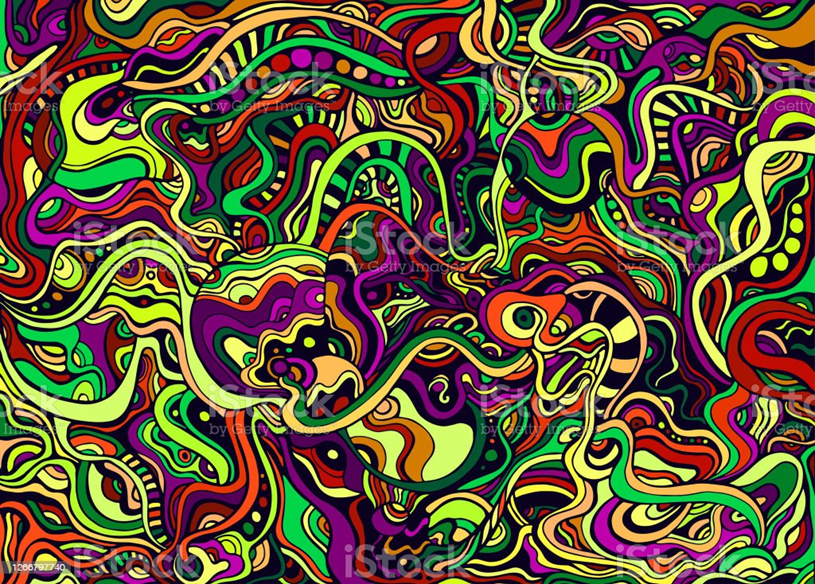 Geometria variável. 
O número e os tipos de acordos se multiplicaram na América Latina, criando sobreposições e emaranhados complexos 
Sobreposições institucionais causam inconsistências que impedem a governança regional. 
No nível comercial, o spaguetti bowl inerente à lógica do regionalismo aberto, é agravada pela instabilidade dos compromissos em termos de abertura comercial.
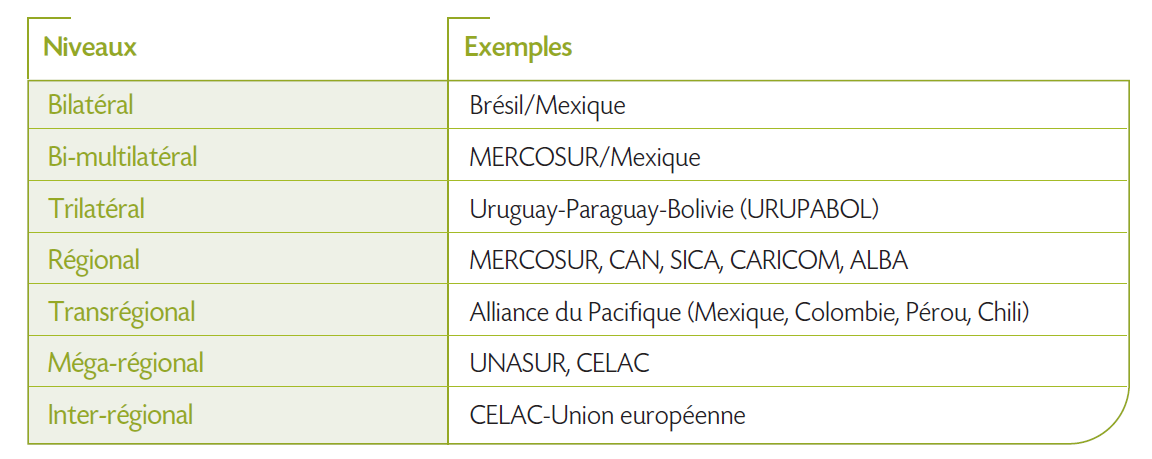 Ondas – contextualização Histórica
Se por onda, queremos dizer uma sequência histórica durante a qual uma evolução semelhante ocorre simultaneamente em um determinado conjunto de países, então a América Latina passou por quatro ondas de integração regional
Essas ondas devem ser colocadas em seu contexto histórico.
Seu desencadeamento é explicado por uma consciência dentro de um grupo de países sobre a utilidade de enfrentar coletivamente uma série de desafios comuns. Uma convergência de interesses e ideias, então, molda o conteúdo do projeto de integração. 
Ondas – referencias dispares em termos teóricos/políticos 
Influencia grande dos modelos externos – Europa 
Pressão norte americana 
Busca de modelos próprios – CEPAL
Desenvolvimentismo x Consenso de Washington (neoliberalismo) x neoestruturalismo (neo desenvolvimentismo)
Após um período mais ou menos longo, o esgotamento do processo. Desfaz –se interesse comum:
 alterações politicas internas nos blocos e na América Latina, 
Crises e mudança nos desafios entendidos como prioritários ou que se possa tratar coletivamente 
Mudança na composição dos países com interesses comuns 
renovação paradigmática e dos grupos de países - anuncia uma nova onda.
América Latina – integração fragmentada
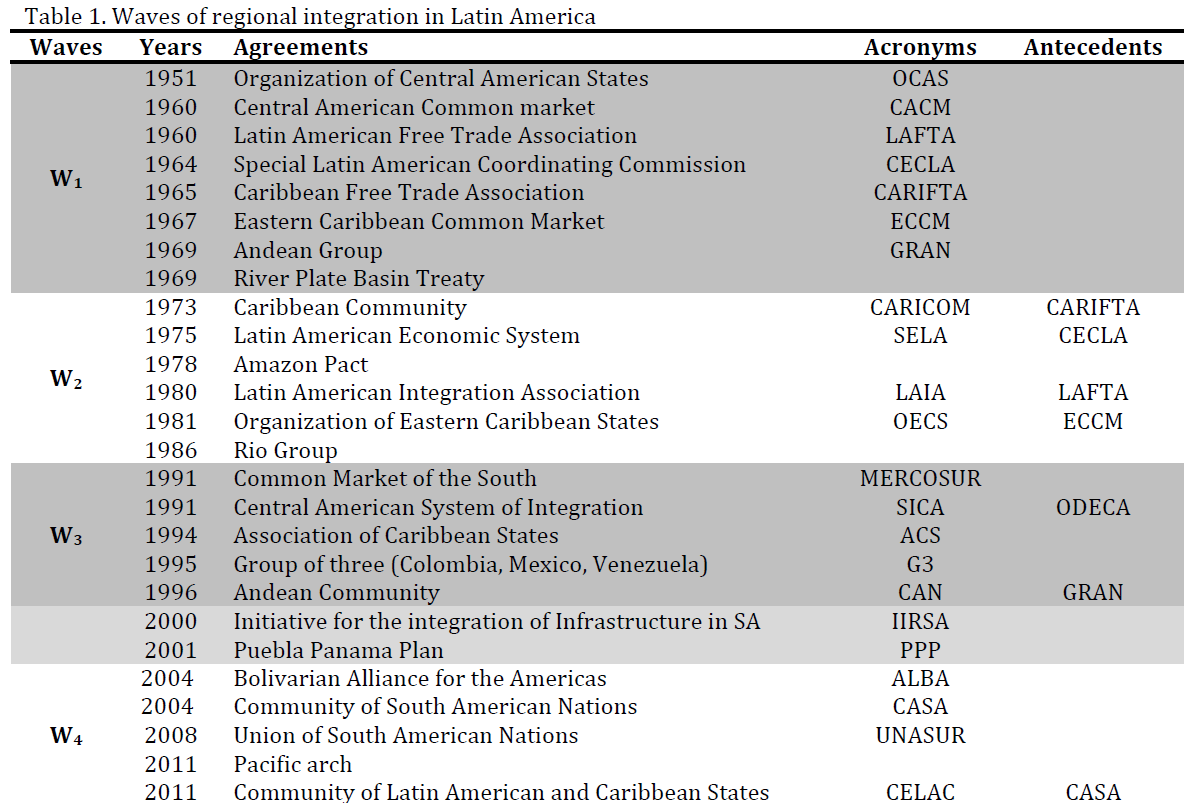 A integração no Pós-Guerra: o GATT
Pós-Guerra: período de reconstrução do comércio internacional e de intensa liberalização.
Acordos de integração regionais: um passo a frente ou atrás no processo de liberalização global do comércio ?
Assinatura do GATT (General Agreement on Tariffs and Trade), em 1947.

Art. I do GATT: Ela determina que “qualquer vantagem, favor, imunidade ou privilégio” dado a um determinado país deve “imediata e incondicionalmente” ser estendido a todos os outros países signatários. 
cláusula da “nação mais favorecida” é evitada

Mas: 

Art. XXIV do GATT: estabelece exceções à aplicação da norma do artigo I. Aqui, é possível a integração econômica. 
cláusula da “nação mais favorecida” ressurge

O que justifica essa exceção, que permite tratamento diferenciado no comércio internacional? Se argumenta que a integração é um passo no caminho da liberalização. Pela política, se alega que essa foi uma exceção construída para permitir a integração europeia.
Integração econômica regional : 
a perspectiva neoclássica ou estática
A abordagem neoclássica considera o livre comércio internacional multilateral como a melhor alternativa.  Esta conclusão tem como base o princípio das vantagens comparativas.

Logo, o multilateralismo seria superior ao regionalismo (first best).

Mas, se por algum motivo, o multilateralismo não é possível, a integração regional surge como “segunda melhor opção” (second best), desde que atenda aos critérios de “criação e desvio de comércio”.
Integração econômica regional: 
a perspectiva neoclássica ou estática
Criação de comércio: ocorre quando se substitui a produção de um determinado produto pela importação de um outro mais eficiente.

Desvio de comércio: ocorre quando a opção importar algo de um país que não é o mais eficiente.

* Em um acordo de integração, há tanto criação como desvio de comércio. Na abordagem neoclássica, a integração somente faz sentido se prevalecer a criação de comércio.
Referências: 
MEAD, James Edward. The theory of customs unions. Amsterdã: North-Holland Pub. Co., 1955.
VINER, Jacob. The customs unions issue. Nova Iorque, Oxford University Press, 2014.
Criação e desvios de comércio
França e Inglaterra promovem uma área de livre comércio (ALC)  

 Trigo francês não paga nada na GB e vice versa
 com ALC – a principio nada muda: GB e Fr. importam dos EUA
 com TEC – tarifa externa comum (União Aduaneira) 

 Se TEC > 2U$: GB passa a importar da França
(defesa da produção local da União Aduaneira) 

 comparado com 2.a. (Tarifa GB -  5 U$)       		 importação da França – criação de comércio 
 comparado com 2.b. (Tarifa GB - 3 U$)      		         importação da França  - desvio de comércio
3 países produzindo trigo
EUA – 4U$ alqueire
França – 6 U$ alqueire
Inglaterra – 8 U$ alqueire 

 Se não houver barreiras –              todos compram trigo dos EUA

2. Mas se GB colocar tarifa
colocar tarifa (global) de 5 U$ -         GB não importa (GB - defende produção local)
b.  colocar tarifa (global) de 3 U$ - 		GB ainda importa EUA
Integração econômica regional: a perspectiva desenvolvimentista ou dinâmica.
Análise da integração deve ser dinâmica, e não estática, como propõe os neoclássicos.

Princípio geral: a integração traz efeitos dinâmicos que podem contribuir para o desenvolvimento econômico entre nações menos desenvolvidas => ações conjuntas são melhores do que ações isoladas no mundo capitalista do pós-guerra.

Para a CEPAL, a integração econômica regional deve fazer parte de uma estratégia mais ampla: a estratégia de industrialização. A Comissão apresentou diretrizes para a formação de um mercado comum latino-americano.

Texto básico: El Mercado Común Latinoamericano, (1959),
Integração econômica regional: a perspectiva desenvolvimentista ou dinâmica.
Os objetivos da integração na América Latina, segundo a CEPAL:

Ampliação dos mercados, permitindo a exploração de economias de escala; 

Especialização regional, com base em um conceito de “vantagens comparativas regionais”, de acordo com a produtividade dos fatores de produção e disponibilidade de matérias primas => a integração dentro da concepção de planejamento econômico regional => mercado + Estado;

Manter as produções primárias e ampliá-las com a integração;

Fazer frente ao protecionismo agrícola europeu (maior poder de barganha);

Ampliar as exportações industriais da América Latina, aproveitando as mudanças tecnológicas na Europa (que deixa de produzir bens de baixa tecnologia).
Neste sentido, a integração econômica regional como parte das estratégias de desenvolvimento nacional => La integración debe estar impulsada por una planificación regional compatible con los intereses políticos nacionales.
FURTADO
A integração, por ser parte da estratégia de planejamento para o desenvolvimento econômico, depende de algum grau de convergência política. => integración x convergencia política.

Nesse sentido, “a teoria da integração constitui uma etapa superior da teoria do desenvolvimento econômico e a política de integração uma forma avançada de política de desenvolvimento” (Furtado, Celso. Teoria e Política do Desenvolvimento Econômico. São Paulo: Abril Cultural, 1983). => integración económica regional x políticas nacionales de desarrollo.
:
:
1960 – formada a ALALC: Associação Latino-Americana de Livre Comércio
Foi criada a partir das recomendações da CEPAL, em 1960.

Era uma área de livre-comércio que integrada por todos os Estados da América do Sul (menos as Guianas) e também pelo México, com o objetivo de estabelecer a liberalização total em até 12 anos.

Negociação por listas de produtos:

1960: 4.268 concessões
1966: 9.054 concessões
1970: 11.070 concessões
1972: 11.242 concessões

Experiência frustrada: questões políticas (ditaduras) e falta de tradição de comércio intra-regional.

1980 – ALALC é substituída pela ALADI (Associação Latino-americana de Integração).
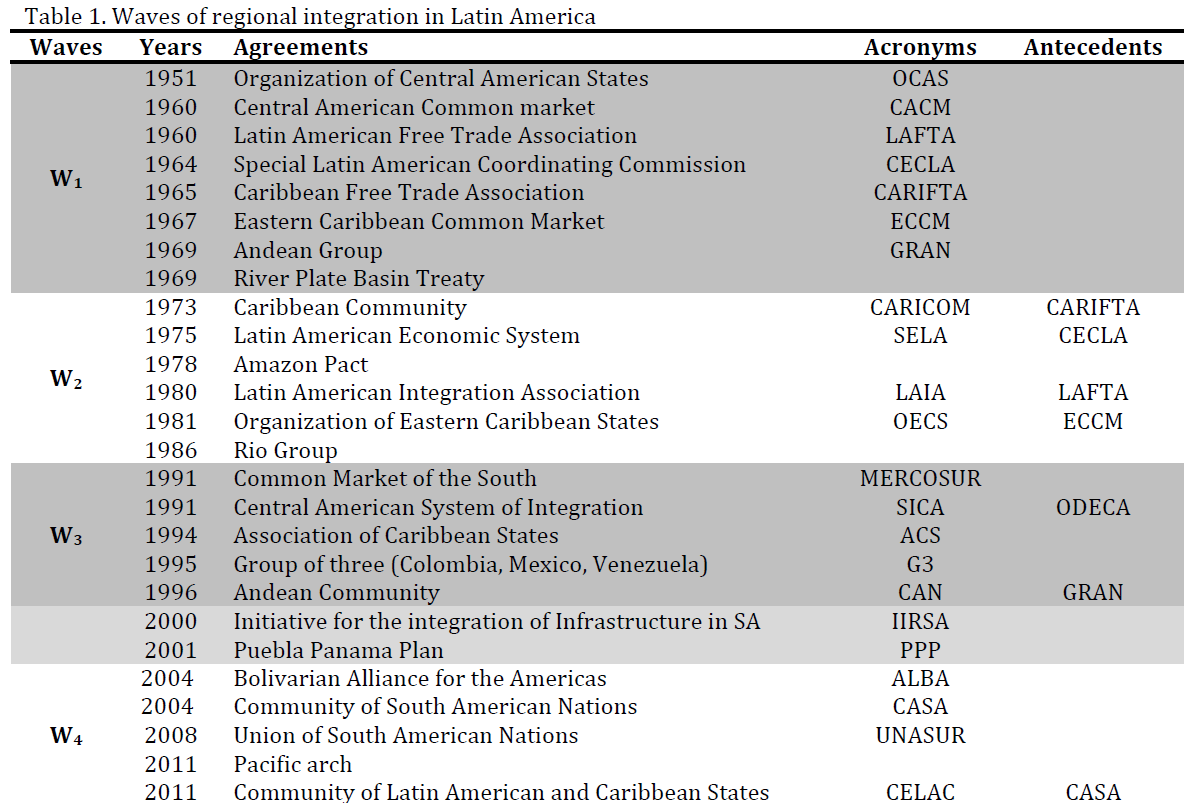 Regionalismo fechado
A primeira onda nasceu no contexto do pós-guerra, quando a América Latina participou debateu  construção do sistema interamericano (OEA , Aliança para o Progresso, BID) , assistiu a criação dos órgão multilaterais internacionais e o inicio do movimento europeu, por outro lado a América Latina refletiu sobre estratégias próprias de desenvolvimento (CEPAL).
Primeira onda atenção inicial – America Central 
No nível político,  pela tentativa dos centro-americanos de reviver um projeto federal abandonado desde 1838. 
Um "Pacto da União Confederada dos Estados da América Central" foi assinado em 1947 em San Salvador, mas o passo não foi dado. 
Em 1951, era menos ambicioso, mas enfrentou as divisões políticas da época e não resistiu à intervenção militar dos EUA na Guatemala em 1954. 
Debate OEA (UPA) x CEPAL, mais tarde, já na década de 1960 programa Aliança para o Progresso de Kennedy. 
Economicamente :
Vinner – second best (ganhos e desvios de comercio) x  Prebisch - teoria do intercâmbio desigual: deterioração dos termos do comércio se deterioram, recomendação de industrialização – necessidade de  base regional. 
O modelo Cepal baseia-se na complementaridade industrial e na liberalização do comércio no âmbito das uniões aduaneiras. Essa concepção de planejamento, desenvolvimentista e protecionista se opõe ao modelo de livre comércio defendido pelos Estados Unidos.  - visto como modelo regionalismo fechado 
Os acordos assinados entre 1958 e 1960 na América Central (MCCA) carregam a marca dessas influências concorrentes, assim como ALALC – mas não vao para frente (guerras, golpes e dificuldades inerentes a integração – assimetrias)
Começa sub divisão – origens do CAN
Estruturalismo Frances
Aula passada: estruturalismo cepalino,  concepção (motivação) para integração em contraponto às ideias de Jacob Vinner 
Briceno Ruiz – Las teorias de integracion regional, mas ala del eurocentrismo
Ideias de Perroux e Marchal sobre regionalização 
Conceberam a integração econômica não apenas como um mecanismo de liberalização tarifária, mas como um processo de unificação dos sistemas econômicos sob o princípio da solidariedade. Essa ideia de integração solidária acabou sendo crucial para a visão estruturalista e, de alguma forma, foi articulada com o tema do desenvolvimento. 
No entanto, talvez devido ao status da economia industrial de todos os membros do que então constituiu as Comunidades Europeias, o estruturalismo francês não teve como centro de reflexão a forma como a integração contribuiu para a transformação produtiva dos países membros.
critica o que descreve como o método liberal de integração, que se baseia na liberalização do comércio, o método liberal gera interdependência, mas não solidariedade, 
só pode haver troca bem sucedida se for precedida de uma mudança nas estruturas econômicas; isso contradiz a suposição liberal de que o próprio livre comércio gera mudanças estruturais.
O Estado deve desencadear um processo contínuo, socialmente equilibrado e harmonioso por meio de políticas em varias areas. Se a integração não é simplesmente justaposição ou adição, então é crucial implementar ou coordenar políticas comuns que deve levar à criação de uma área territorial constituída por uma rede de laços estreitos de solidariedade. Essa ideia de solidariedade implica que o progresso de alguém beneficia a todos. 
Uma integração é solidária quando "todos os colaboradores contribuem para o resultado do esforço comum e que a parte de cada um depende do esforço de todos“ e pressupõe  uma certa igualdade de oportunidades que permitem que todos aqueles que participam da rede sejam vencedores e impeçam que um componente da rede domine os outros. Não envolve apenas a integração econômica, mas a integração social".
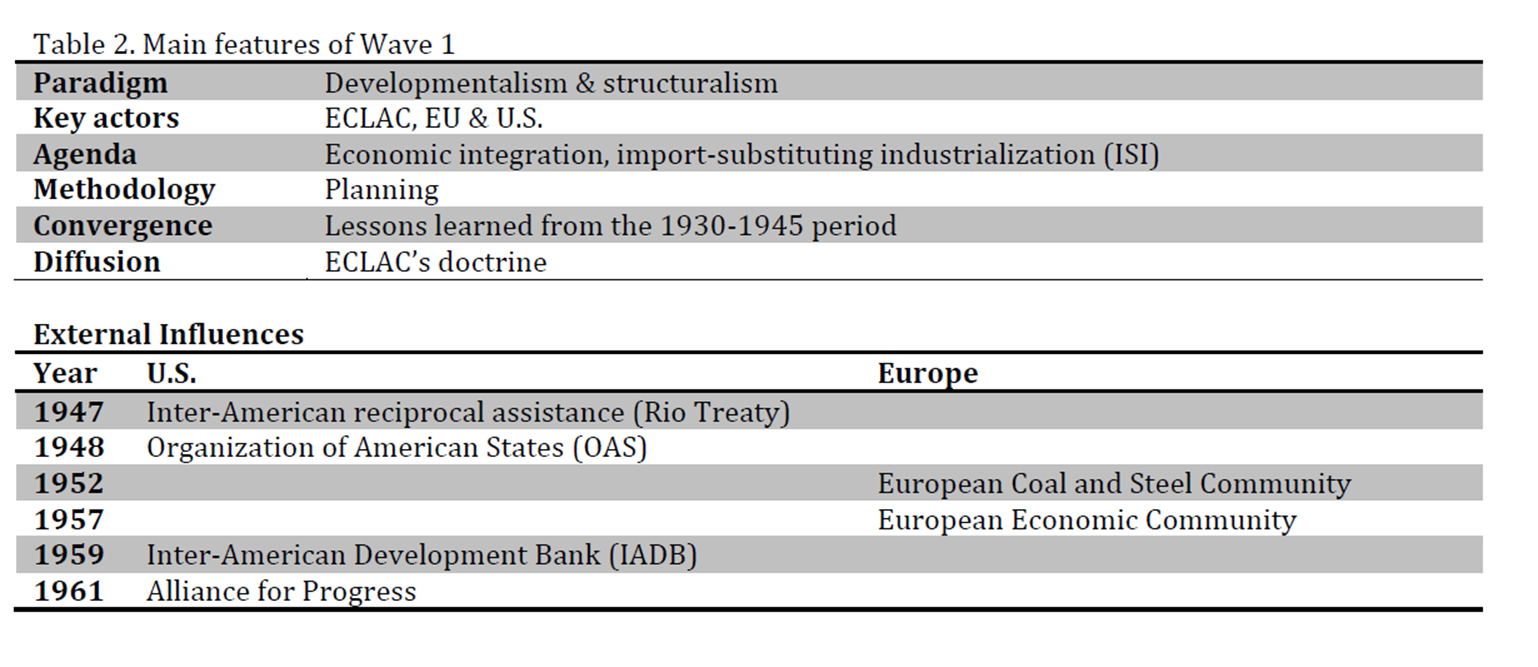 FASE REVISIONISTA
Período de crises da AL: ISI, petróleo, dívida
A segunda onda de integração  foi descrita como revisionista; alimenta-se da decepção causada pela etapa anterior sem se inspirar na adoção de um novo paradigma. 
Tb “Euroesclorese”
Ambições estão sendo redimensionadas. O ALALC é substituído pelo ALADI, com o mesmo objetivo de longo prazo de criar uma Área de Livre Comércio latino-americano, mas com mais flexibilidade para alcançá-la, por exemplo, permite a celebração de acordos parciais.
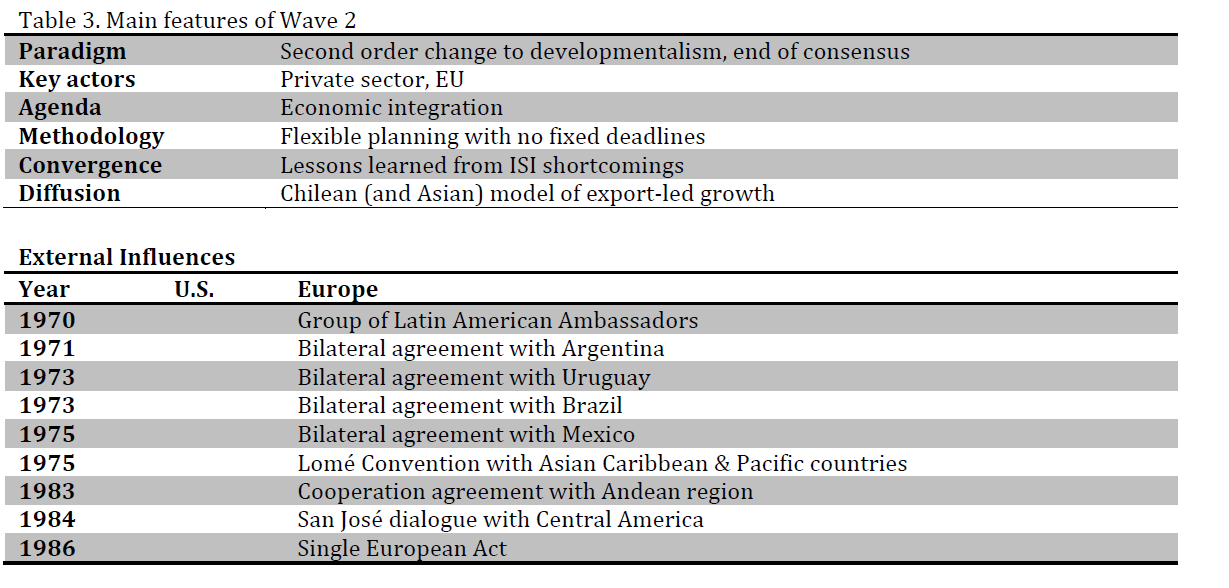 REGIONALISMO ABERTO
AL (quase) democratizada, reestruturação do diálogo político. 
No final da década de 1980, a América Latina aderiu fortemente ao neoliberalismo
Período do regionalismo aberto – que passa a ser defendido inclusive pela CEPAL dentro da ideia de  transformação produtiva com equidade
Os Estados Unidos assinam um acordo de livre comércio com o México e o Canadá (NAFTA, 1992) e propõem sua expansão para o resto do continente, com a Área de Livre Comércio das Américas (FTAA).
Os acordos históricos na América Central, no Caribe e na região andina estão sendo renegociados nos moldes do “novo regionalismo” ou do "regionalismo aberto"
Regionalismo aberto
O regionalismo aberto é uma forma de integração econômica que se concentra na liberalização tarifária intra-regional, mas sem discriminar o resto do mundo.
Origem movimento na Asia, Japão sudeste asiatico
A liberalização dos fluxos comerciais intra-regionais não é considerada incompatível com a abertura multilateral: não é preciso vir às custas do outro; pelo contrário, os dois devem ser compatíveis
Esse regionalismo aberto esteve associado às reformas econômicas que estão sendo implementadas em várias regiões em desenvolvimento, inclusive abertura financeira 
O objetivo da política de integração é a inserção nacional na economia global e o mecanismo-chave reside nas reduções tarifárias, independentemente do nível de desenvolvimento dos Estados participantes. A questão do desenvolvimento desaparece nas discussões sobre o regionalismo.
CEPAL, com Gerth Rosenthal e Fernando Fajnzylberg, transformação produtiva com equidade, através da qual se mostra uma maior preocupação com os equilíbrios macroeconômicos e uma inserção na economia mundial, embora sem negligenciar a necessidade de superar um padrão de produção focado em matérias-primas,  soma-se a isso uma maior preocupação com a equidade, ou seja, a participação de todos os setores da sociedade nos benefícios do crescimento econômico.
“El regionalismo abierto en América Latina y el Caribe. La integración económica al servicio de la trasformación productiva con equidad”.
a integração é um complemento à abertura que buscam melhorar a inserção dos países latino-americanos na economia mundial
Levando em consideração cadeias global de valor, globalização, fluxos de capitais
REGIONALISMO ABERTO
AL (quase) democratizada, reestruturação do diálogo político. 
No final da década de 1980, a América Latina aderiu fortemente ao neoliberalismo
Período do regionalismo aberto – que passa a ser defendido inclusive pela CEPAL dentro da ideia de  transformação produtiva com equidade
Os Estados Unidos assinam um acordo de livre comércio com o México e o Canadá (NAFTA, 1992) e propõem sua expansão para o resto do continente, com a Área de Livre Comércio das Américas (FTAA).
Os acordos históricos na América Central, no Caribe e na região andina estão sendo renegociados nos moldes do “novo regionalismo” ou do "regionalismo aberto"
Relançamento e avanços na Europa - ideias tb incorporadas no MERCOSUL que sofre influencia europeia 

A abertura é rápida e substancial, com tarifas médias para a América Latina subindo de 100% no início da década de 1980 para 30% uma década depois, e 10% no início dos anos 2000. 
Existe algum crescimento econômico impulsionado pelo comércio intra-regional 
No MERCOSUL, o comércio intra-regional representa 25,2% do total em 1998, contra apenas 8,9% em 1990. 
No entanto, este progresso foi abruptamente interrompido pelas crises financeiras do final da década: a desvalorização brasileira de 1999 e, especialmente, a crise argentina de 2001 trouxeram o comércio de volta ao nível do início da década de 1990.
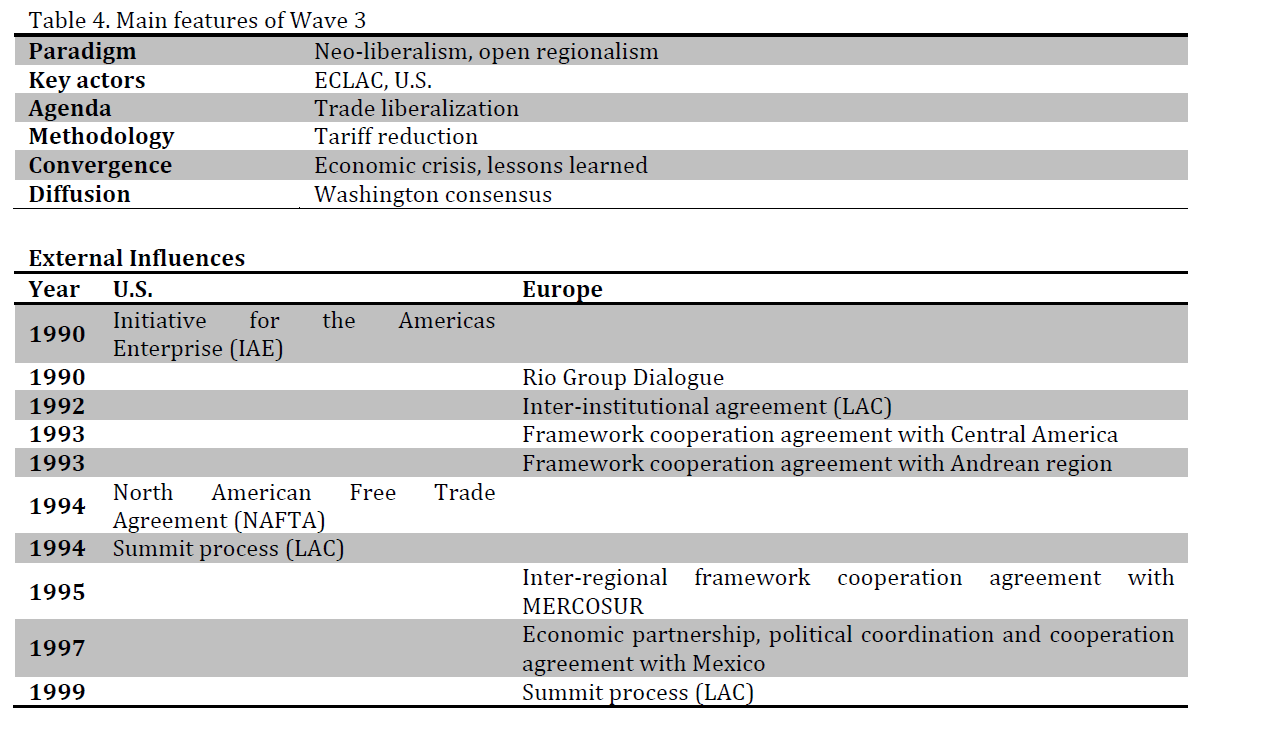 Regionalismo Pós Liberal ou pós hegemônico
Mudanças politicas na América interrompem o período neoliberal. 
Existe um projeto de revitalização do regionalismo que ressuscita o estruturalismo  da CEPAL (e o estruturalismo francês), sem questionar completamente o regionalismo aberto, em um contexto de boom nas exportações de matérias-primas a partir de 2003, mas se caracteriza por uma visão pos liberal  (novo estruturalismo, novo desenvolvimentismo)
originalmente concebida como uma alternativa à ALCA dos Estados Unidos. A alternativa se transforma na Aliança Bolivariana para as Américas (ALBA), a partir de Chaves na Venezuela, ao mesmo tempo que Lula acentua a virada sul-americana da diplomacia brasileira e esta a frente da criação da UNASUL e formalizou um diálogo latino-americano, no âmbito da CELAC.
Este novo regionalismo procura se dar uma  direção mais pragmática aos projetos regionais, por exemplo com  a IIRSA,  e na criação de mecanismos inovadores de cooperação internacional, inclusive valendo-se de financiamentos a partir de riqueza petrolífera venezuelana e/ou de recursos com base no BNDES brasileiro. 
As empresas estatais estão associadas em consórcios, para a produção de bens de consumo (por exemplo, alimentos) ou para o fornecimento de bens públicos regionais (educação, saúde, etc.). 
Objetivos sociais ganham grande destaque, porém infraestrutura e defesa são partes importantes das agendas 
Dentro desata iniciativas a  dimensão comercial não está ausente, mas é colocada a serviço do interesse comum. 
A clássica opção de livre comércio continua existindo  muitos países assinam acordos bilaterais com os Estados Unidos, aqueles que compartilham a fachada do Pacífico se organizam para impulsionar a integração na região Ásia-Pacífico, criando a Aliança do Pacífico (Chile, Peru, Colômbia, México)  que aparece como uma espécie de "anti-MERCOSUL".
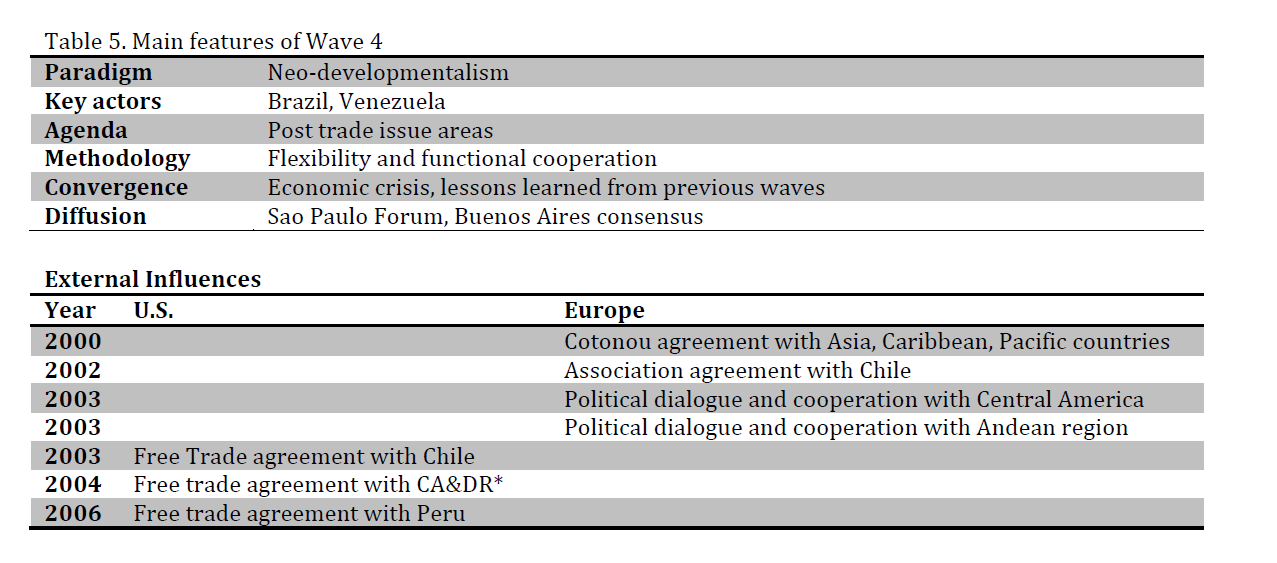 Oliver Dabène – problemas que levam a  uma integração fragmentária
Instabilidade econômica e Crises
os processos de integração mais frequentemente avançam por ciclos e enfrentam crises externas e internas.  A América Latina não é exceção. No entanto, as crises são tão sérias que levam os atores a questionar a própria sobrevivência de seu processo de integração. Os políticos nunca votam pela dissolução de um acordo, na maioria das vezes optando por total indiferença.
 Baixa interpendência comercial 
Historicamente - a lógica extrovertida do livre comércio que emergiu condena a América Latina à amarga desilusão com a integração, já que o comércio intra-zona está fazendo pouco progresso.
Fortes assimetrias
O problema da distribuição desigual dos ganhos de livre comércio está no centro das crises de integração. 
A integração regional na América Latina ampliou as desigualdades entre os Estados.
o modelo Cepal de complementaridade industrial deveria elevar o nível relativo dos países menos desenvolvidos ao nível de seus parceiros. Não foi implementado, ou muito parcialmente na América Central
O Fundo de Convergência Estrutural do MERCOSUL (FOCEM) representa uma tentativa tímida, mas louvável de apoiar as regiões mais pobres da região.
Baixa institucionalização. 
Os processos de integração na América Latina têm uma agenda muito ampla, mas suas capacidades institucionais são fracas. 
CAN e MERCOSUL têm muitos corpos, mas seus meios são insignificantes e, acima de tudo, sua capacidade de tomada de decisão é quase nula. Os processos permanecem intergovernamentais, deixando pouco espaço para os órgãos comunitários. 
Outro debate importante (talvez mais que econômico no âmbito da ciência politica) em trono da ideia de Estado nação e supranacionalidade – Europa 
Funcionalismo , neo funcionalismo, 
Geometria Variável
Sobreposições institucionais causam inconsistências que impedem a governança regional.
Influências externas/dependência. 
Nas décadas de 1950 e 1960, a CEPAL e seu secretário-geral Raúl Prebisch estavam na origem de uma teoria que influenciou toda uma geração de acordos de integração no mundo em desenvolvimento. No entanto, o modelo Cepal foi imediatamente desafiado pela concepção norte-americana centrada no livre comércio. 
A rivalidade entre os paradigmas estruturalista e neoclássico explica em grande parte a natureza híbrida dos acordos assinados na década de 1960 (MCCA, ALALC). 
Na década de 1970, a Europa começou a exportar seu "modelo" de integração, tanto em seu componente econômico (união aduaneira) quanto político (forte institucionalização com características supranacionais). 
Quando a América Latina se converte em regionalismo aberto, entra nas fileiras da Ortodoxia, mas ainda está sujeita às influências cruzadas e muitas vezes competindo com a Europa e os Estados Unidos. 
A Europa financia as instituições comunitárias na América Central, nos Andes e no MERCOSUL,
os Estados Unidos tentam impor a agenda do NAFTA e a ALCA. 
Essas influências externas tendem a aliviar a responsabilidade dos Estados-Membros pelo engajamento coletivo.